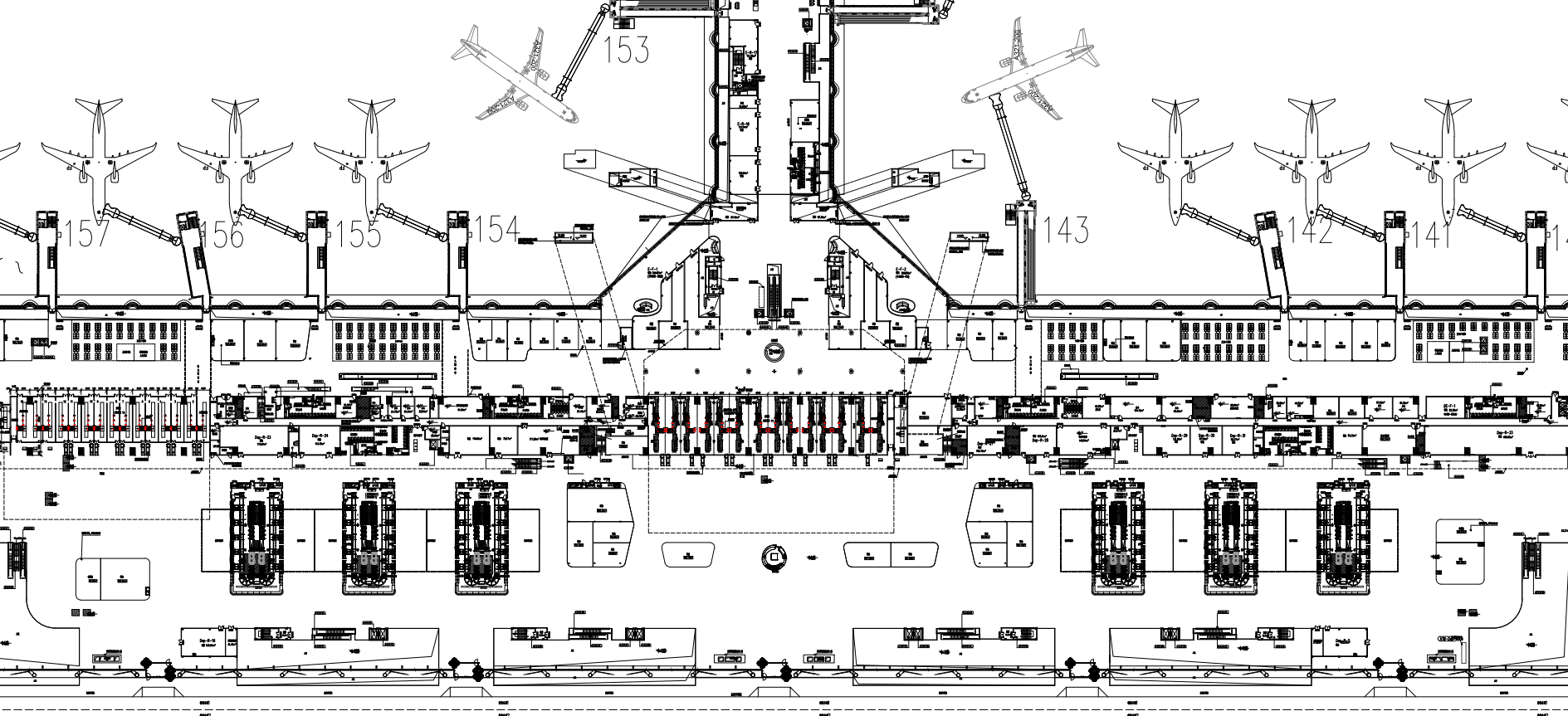 出发大厅
快递
DEP-R-50D（20m2）
上夹层
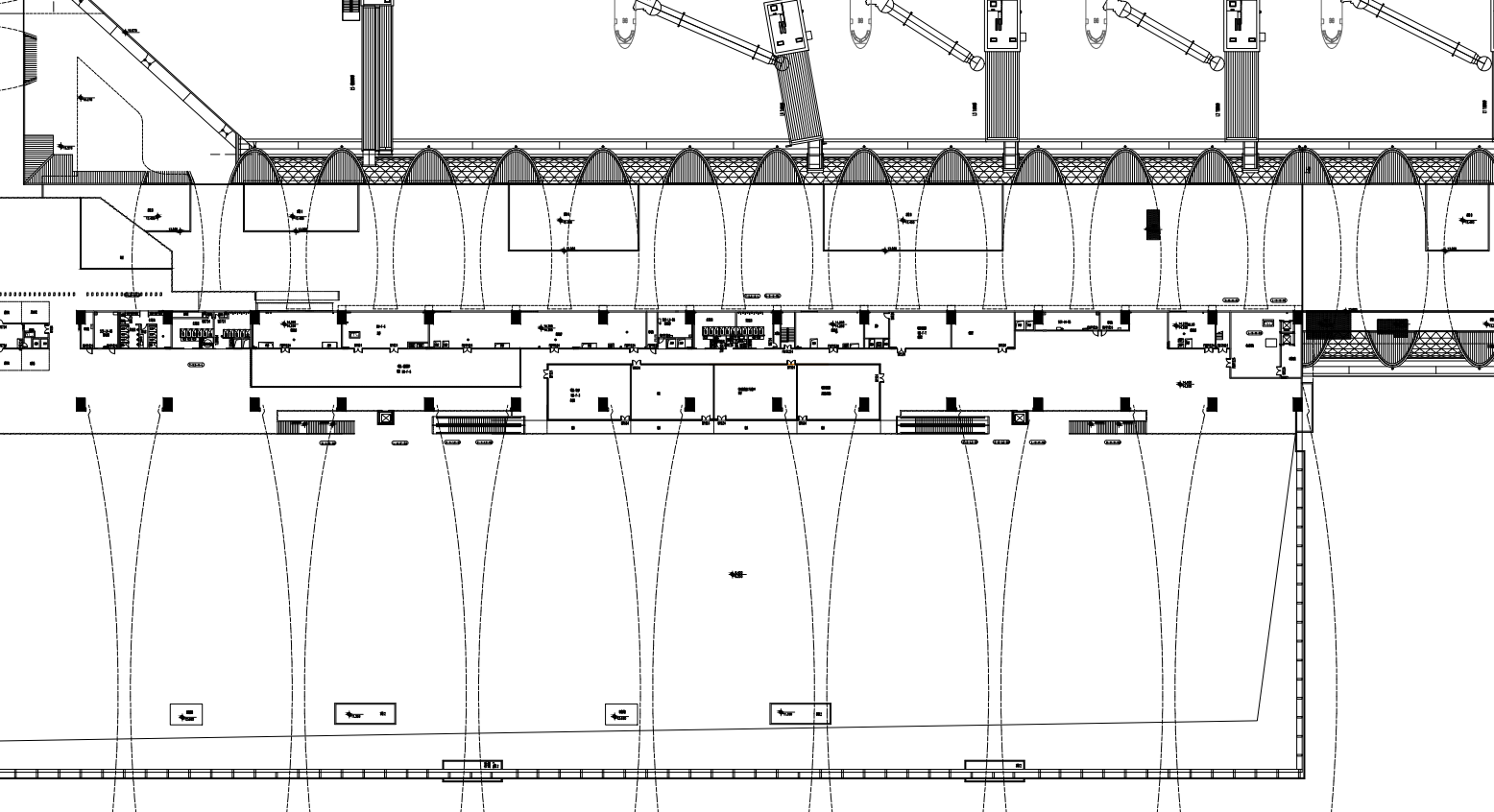 休闲按摩
UM-R-2D（160m2）
到达大厅
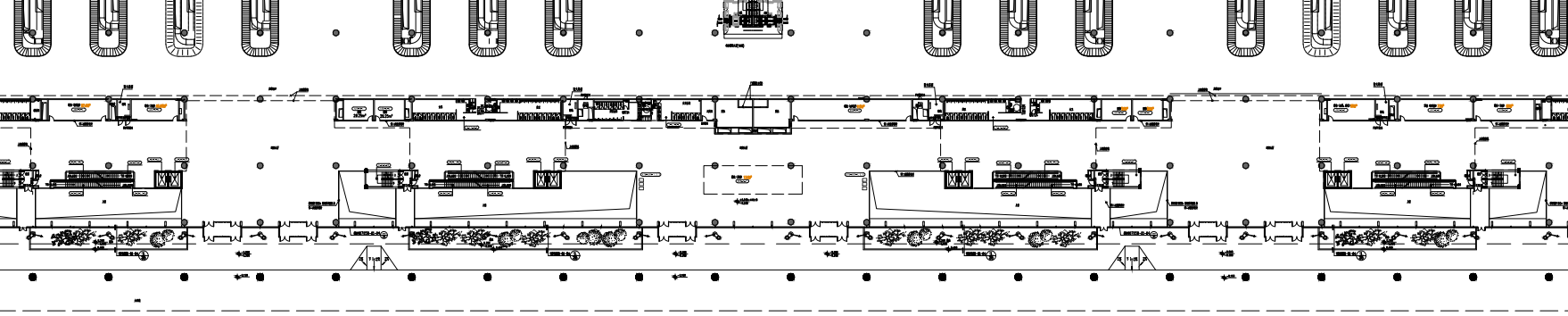 网络平台出行服务接待点
ARR-S-3D（32m2）
T2航站楼自助设备点位VEM-S-6D自助饮品机6台
T2 出发大厅/隔离区外/隔离区内
自助饮品机
VEM-S-6D
(1台）
160
自助饮品机
VEM-S-6D
(1台）
130
自助饮品机
VEM-S-6D
（1台）
159
138
144
129
自助饮品机
VEM-S-6D
(1台）
153
169
140
142
158
FG安检口
DE安检口
9号门
13号门
173
11号门
175
自助饮品机
VEM-S-6D
(1台）
176
CD连廊
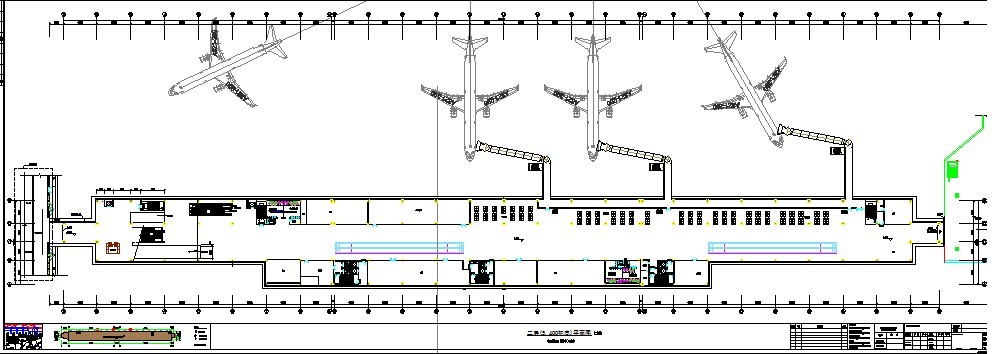 自助饮品机
VEM-S-6D
(1台）
128登机口旁
T2航站楼自助设备点位VEM-S-23D自助综合机23台
T2 出发大厅/隔离区外/隔离区内
160
130
VEM-S-23D
（4台）
159
138
144
VEM-S-23D
（8台）
129
153
169
140
142
158
FG安检口
DE安检口
13号门
9号门
173
11号门
VEM-S-23D
（3台）
175
176
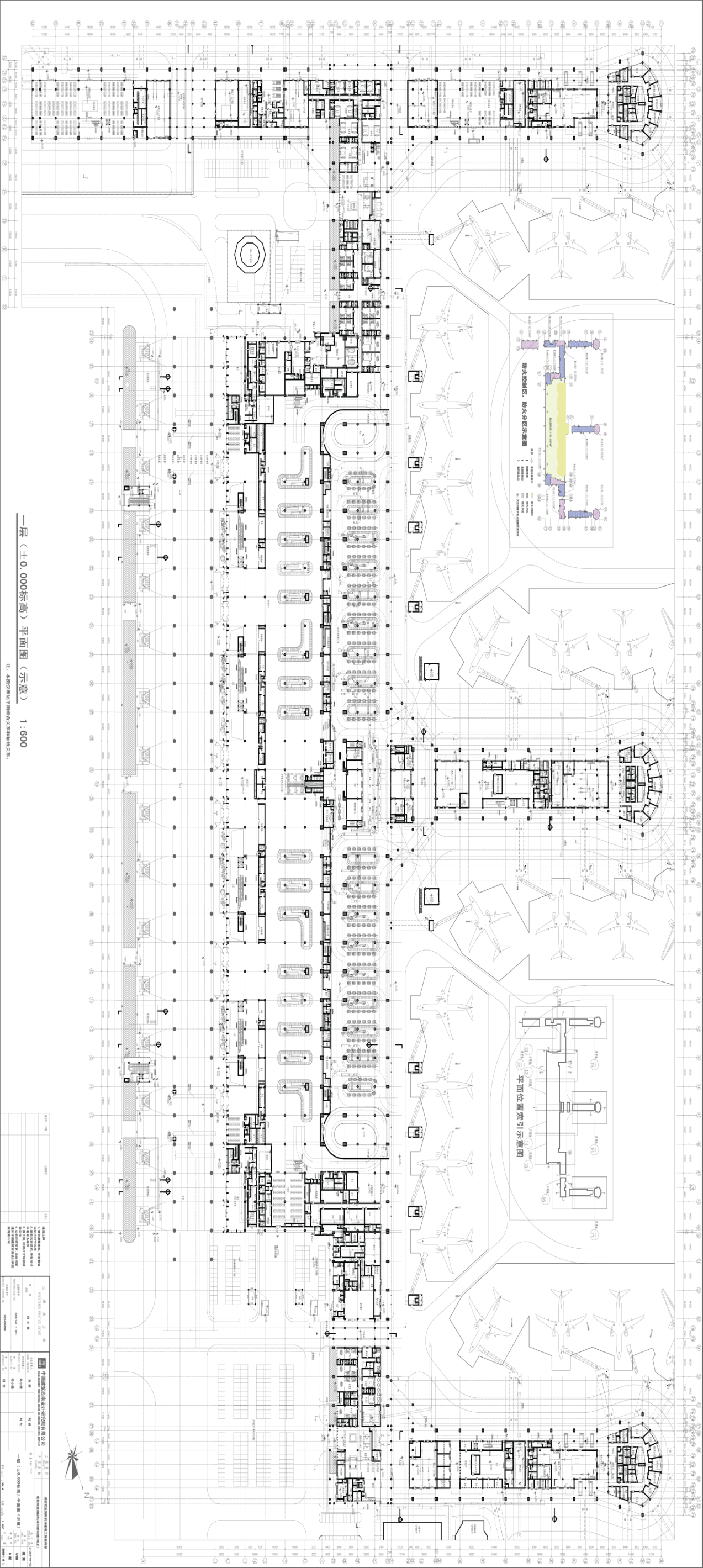 T2到达厅/ 远机位
38
32
33
VEM-S-23D
（4台）
41
B2层
VEM-S-23D
（2台）
L2
通
道
L3通道
L5通道
L4通道
L1通道
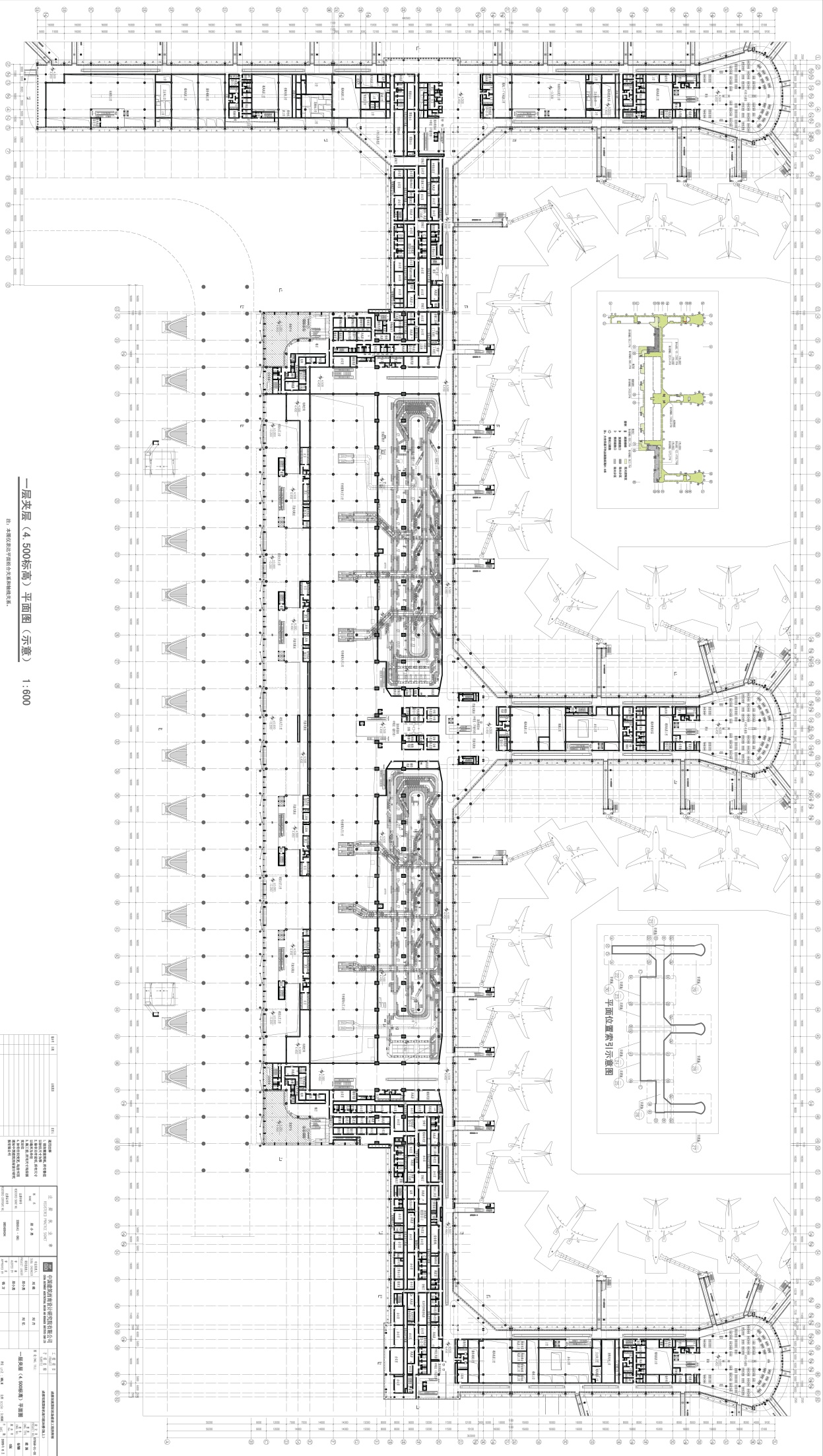 下夹层/隔离区外
164
134
163
149
136
151
166
148
133
咖啡
咖啡
综合店
综合店
咖啡
综合店
VEM-S-23D
（1台）
CD连廊
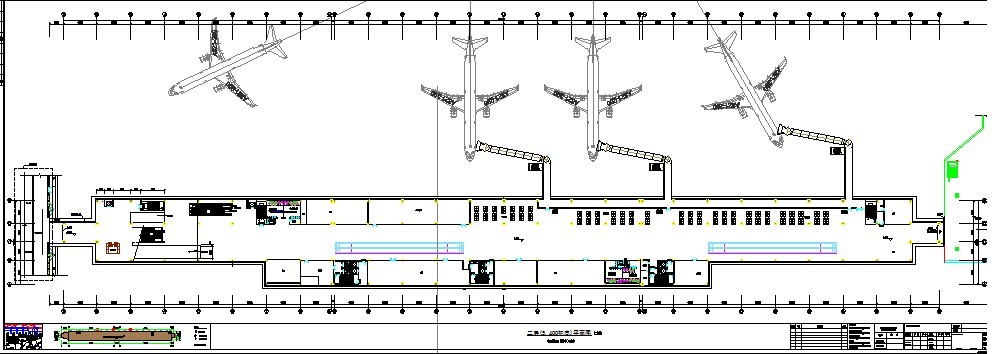 VEM-S-23D
（1台）